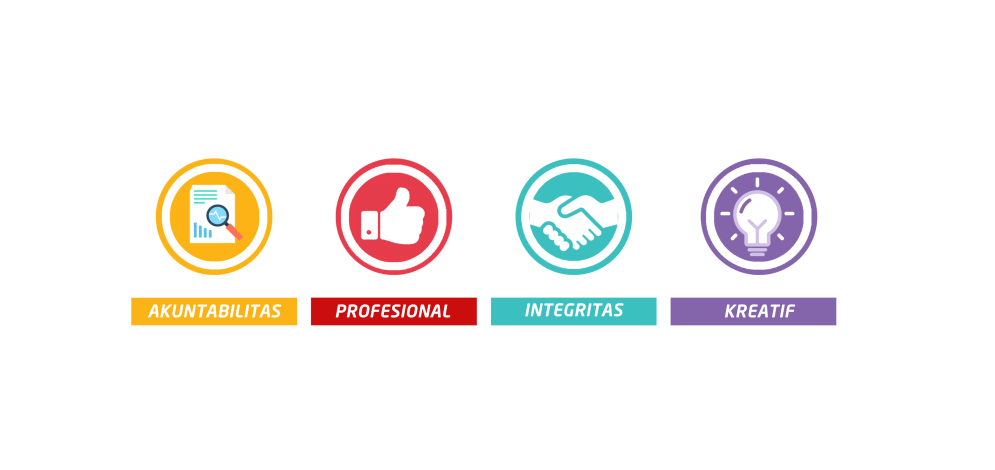 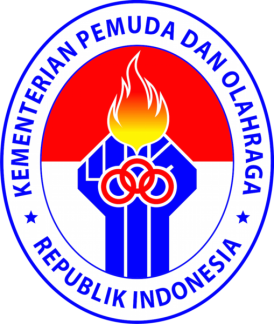 RAPAT PERSIAPAN SURVEI INTEGRITAS JABATAN RB KEMENPORA 2020
RAPAT PERSIAPAN SURVEI INTEGRITAS JABATAN KEMENTERIAN PEMUDA DAN OLAHRAGA
TAHUN 2020
JAKARTA, 25 AGUSTUS 2020
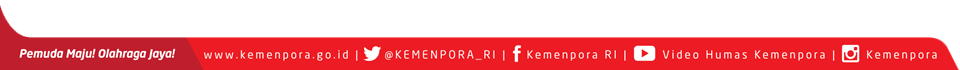 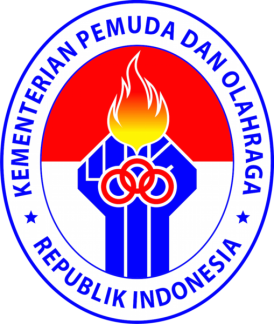 AGENDA RAPAT
PERSIAPAN SURVEI INTEGRITAS JABATAN RB 2020
KAMIS
27 AGUSTUS 2020
RABU
26 AGUSTUS 2020
DEPUTI BIDANG PEMBUDAYAAN OLAHRAGA
DEPUTI BIDANG PENINGKATAN PRESTASI OLAHRAGA
SEKRETARIAT KEMENTERIAN PEMUDA DAN OLAHRAGA
DEPUTI BIDANG PEMBERDAYAAN PEMUDA
DEPUTI BIDANG PENGEMBANGAN PEMUDA
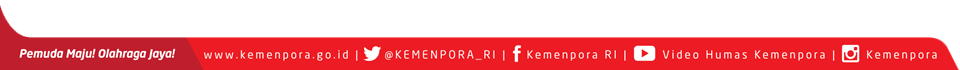 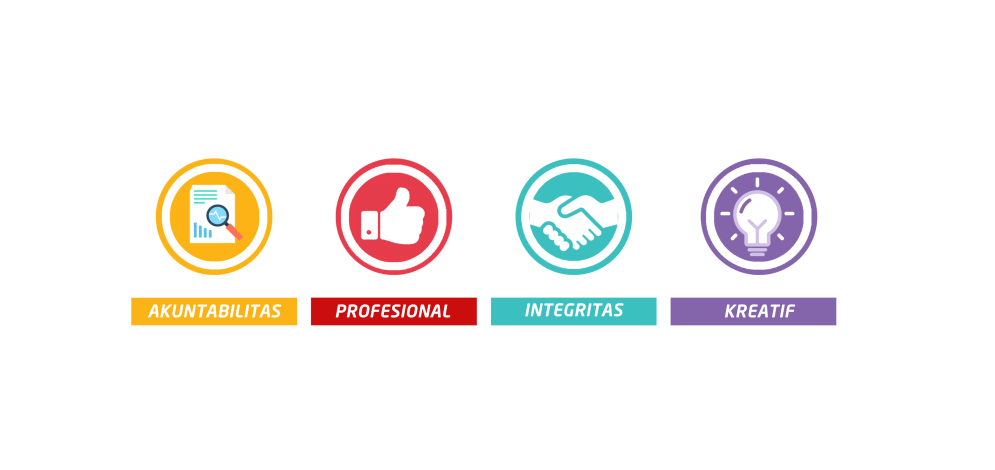 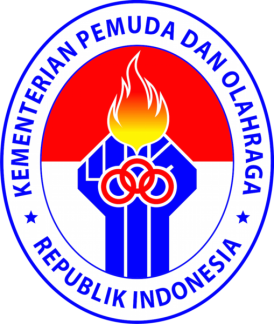 SURVEI
INTEGRITAS
JABATAN
***
Guna mengukur tingkat akuntabilitas/kepedulian Aparatur dalam menjalankan perannya sebagai ASN.
***
***
Dilaksanakan oleh Kementerian Pendayagunaan Aparatur Negara dan Reformasi Birokrasi.
Survei dimaksud sesuai dengan Tugas dan Fungsi (TuSi), Perjanjian Kinerja (PK) dan Sasaran Kinerja Pegawai (SKP)
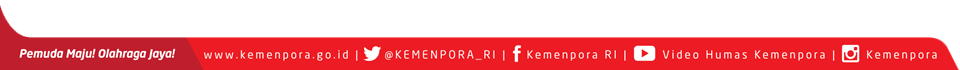 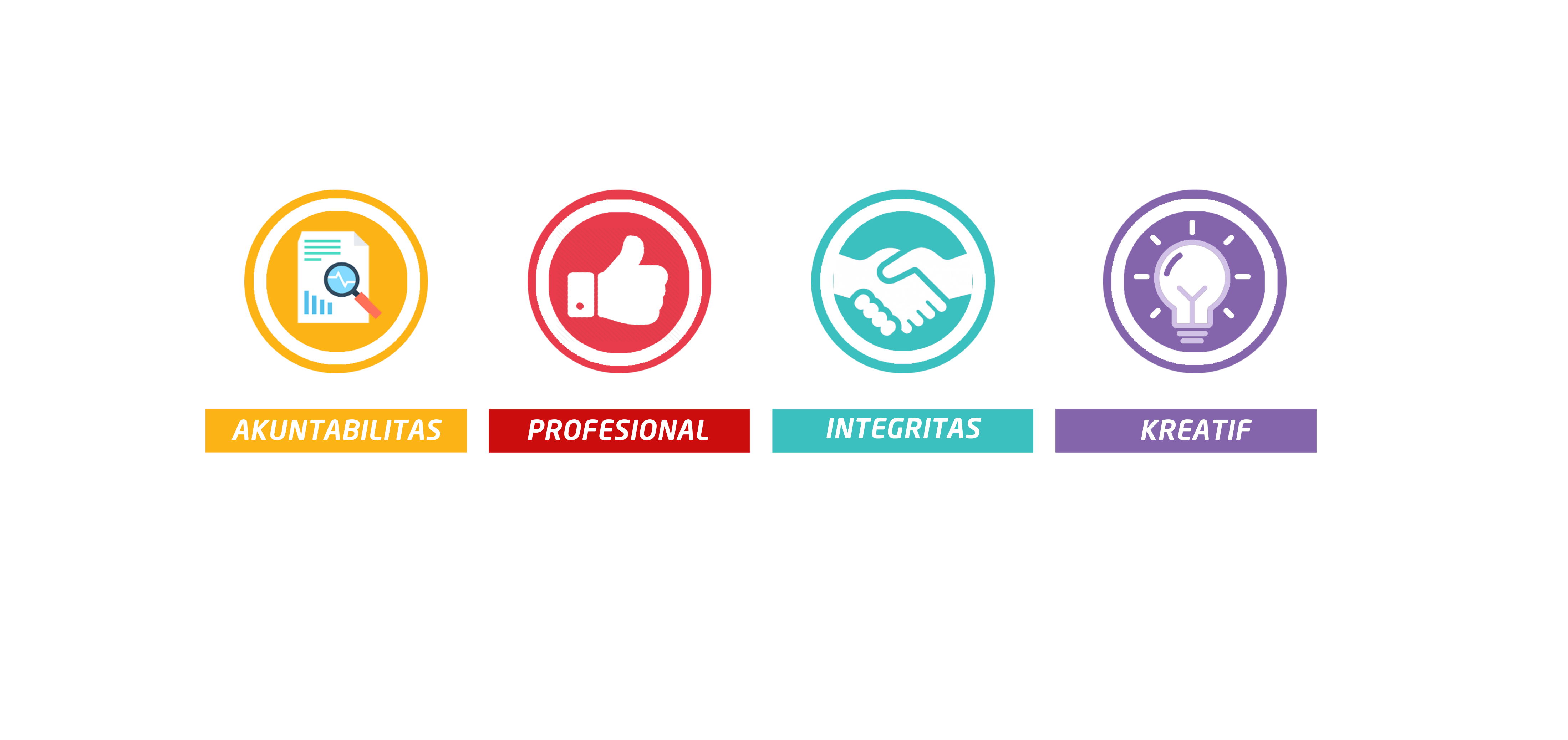 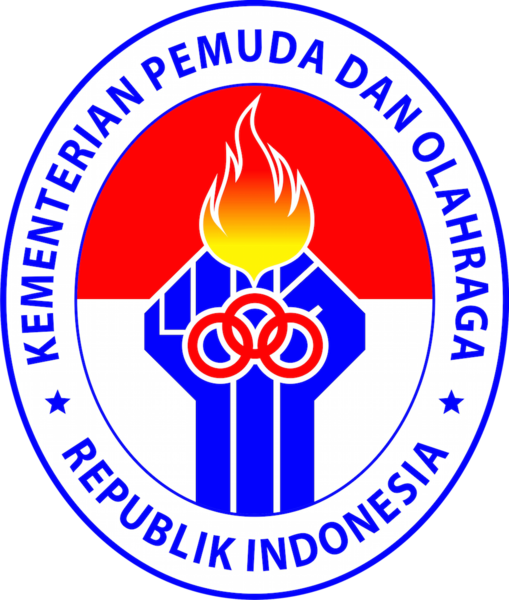 HASIL SURVEI INTERNAL DAN EKSTERNAL
Indeks Integritas Jabatan Kemenpora tahun 2018-2019
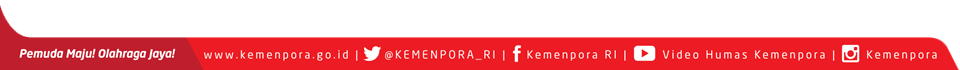 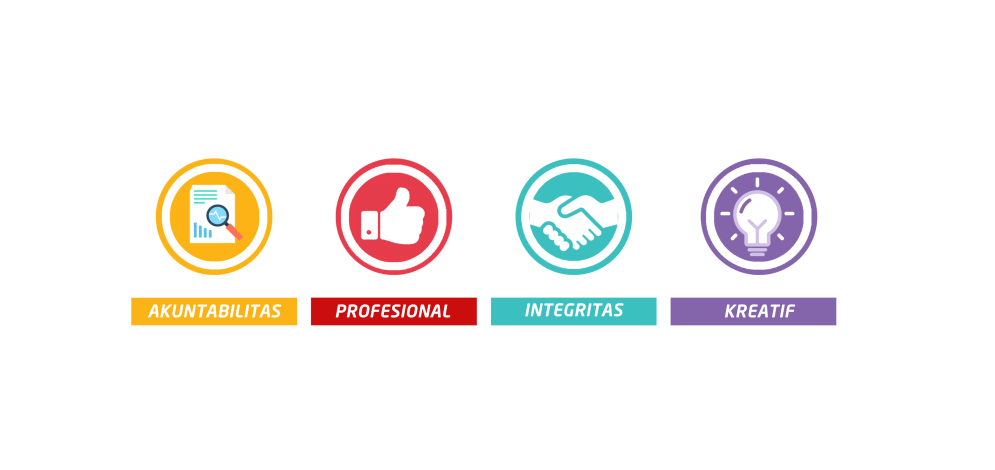 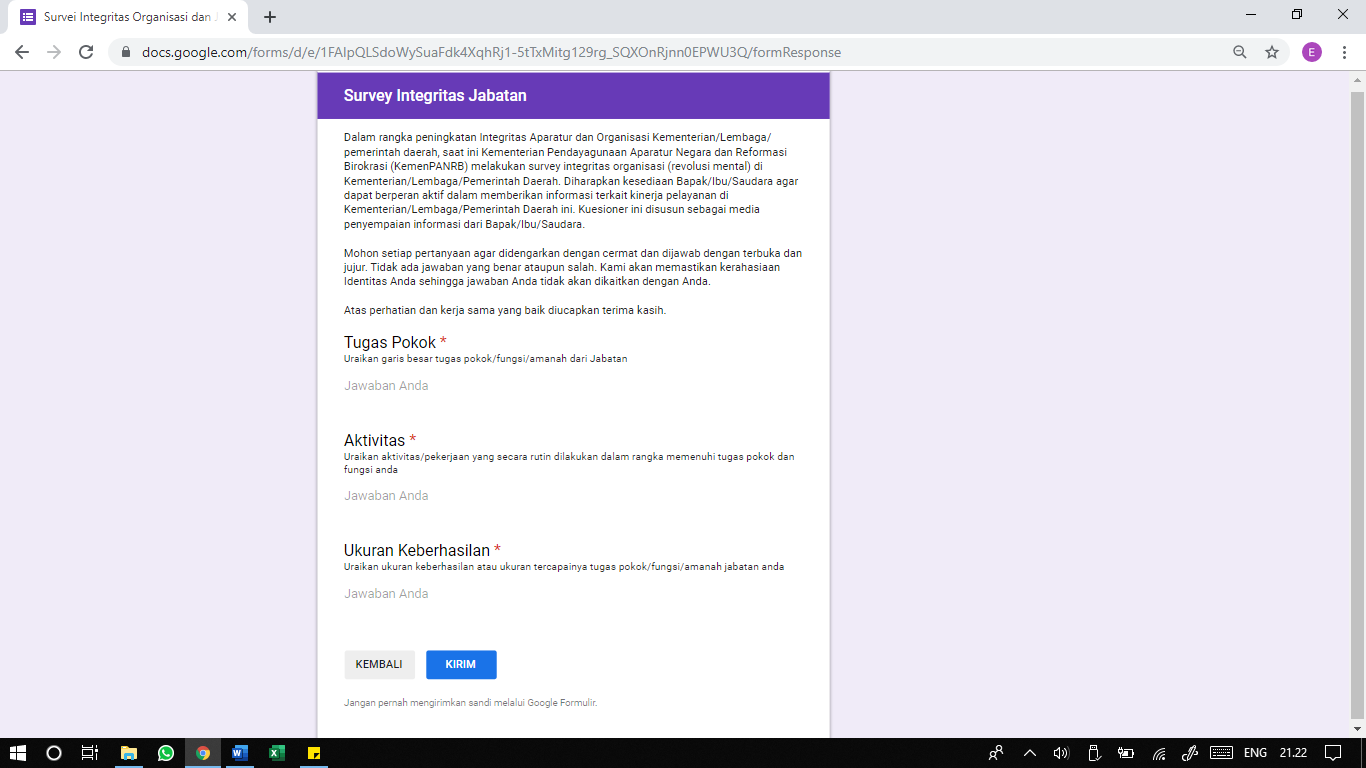 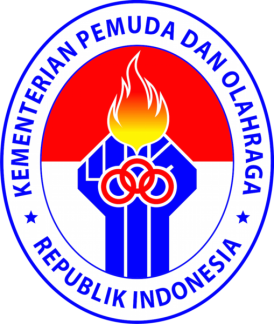 SAMPLE
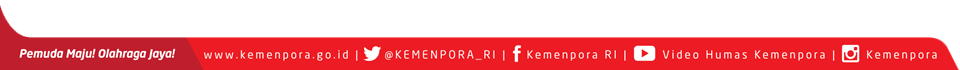 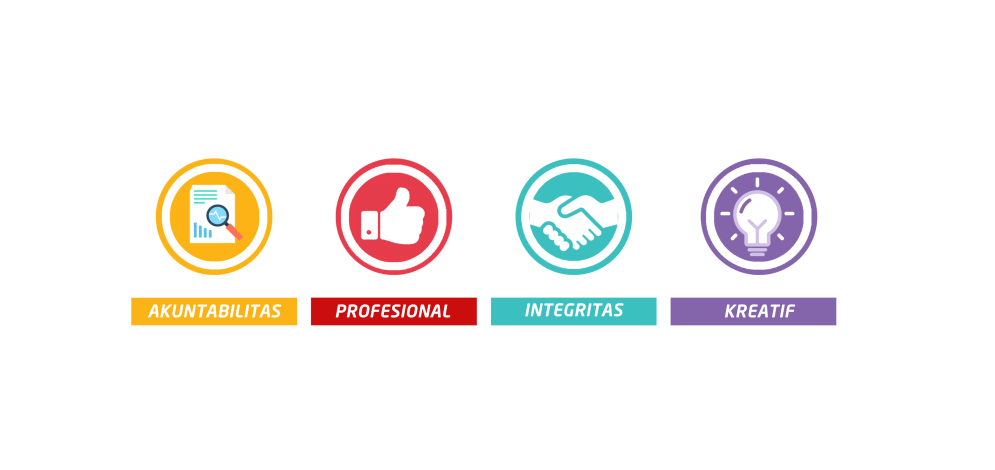 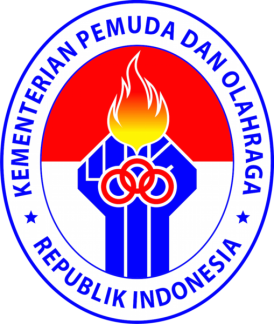 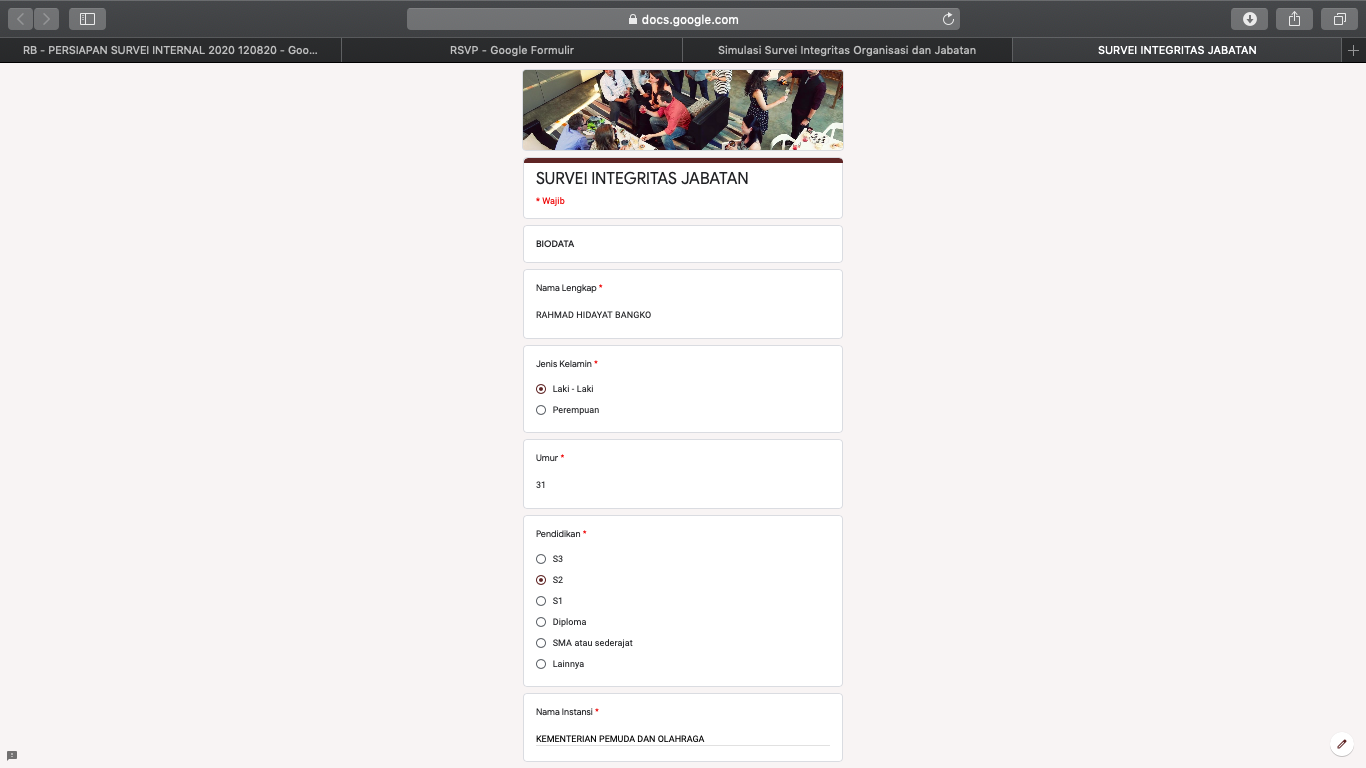 SAMPLE
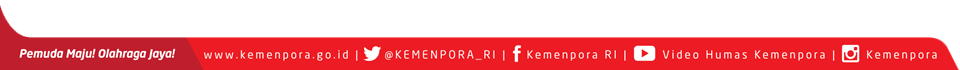 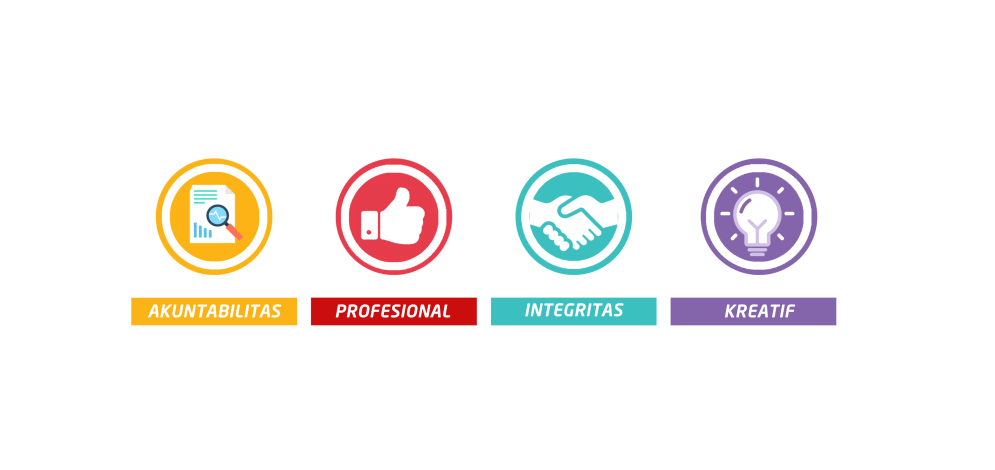 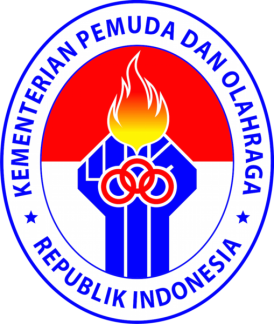 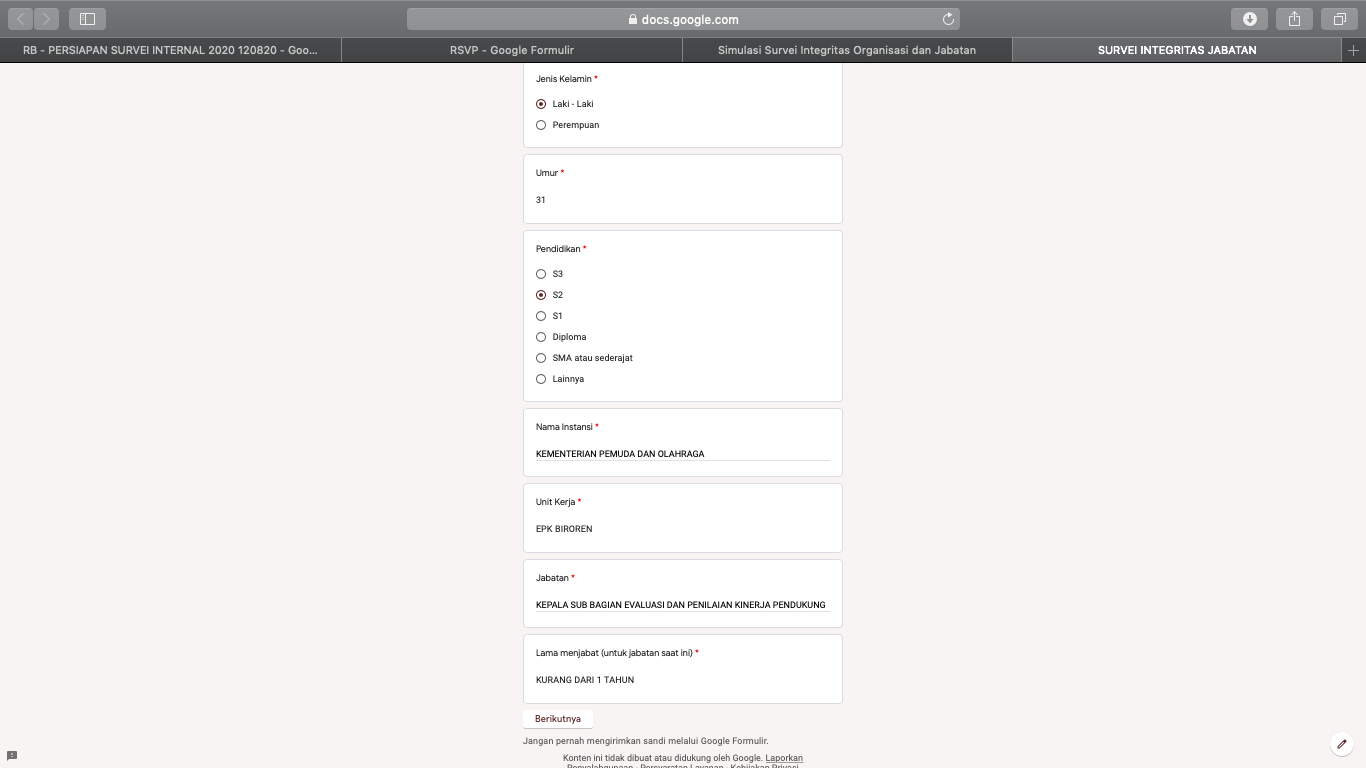 SAMPLE
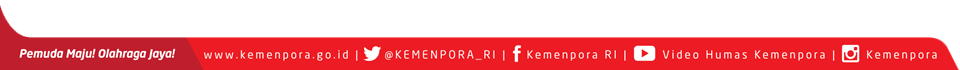 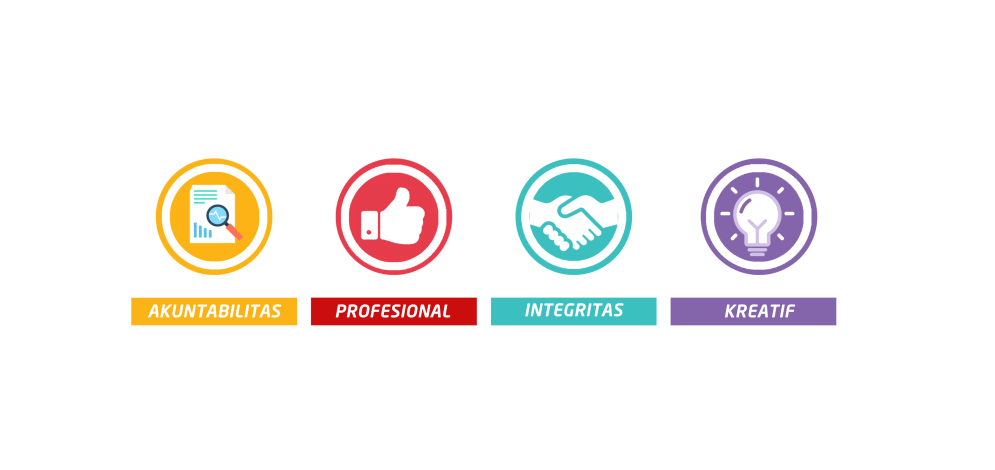 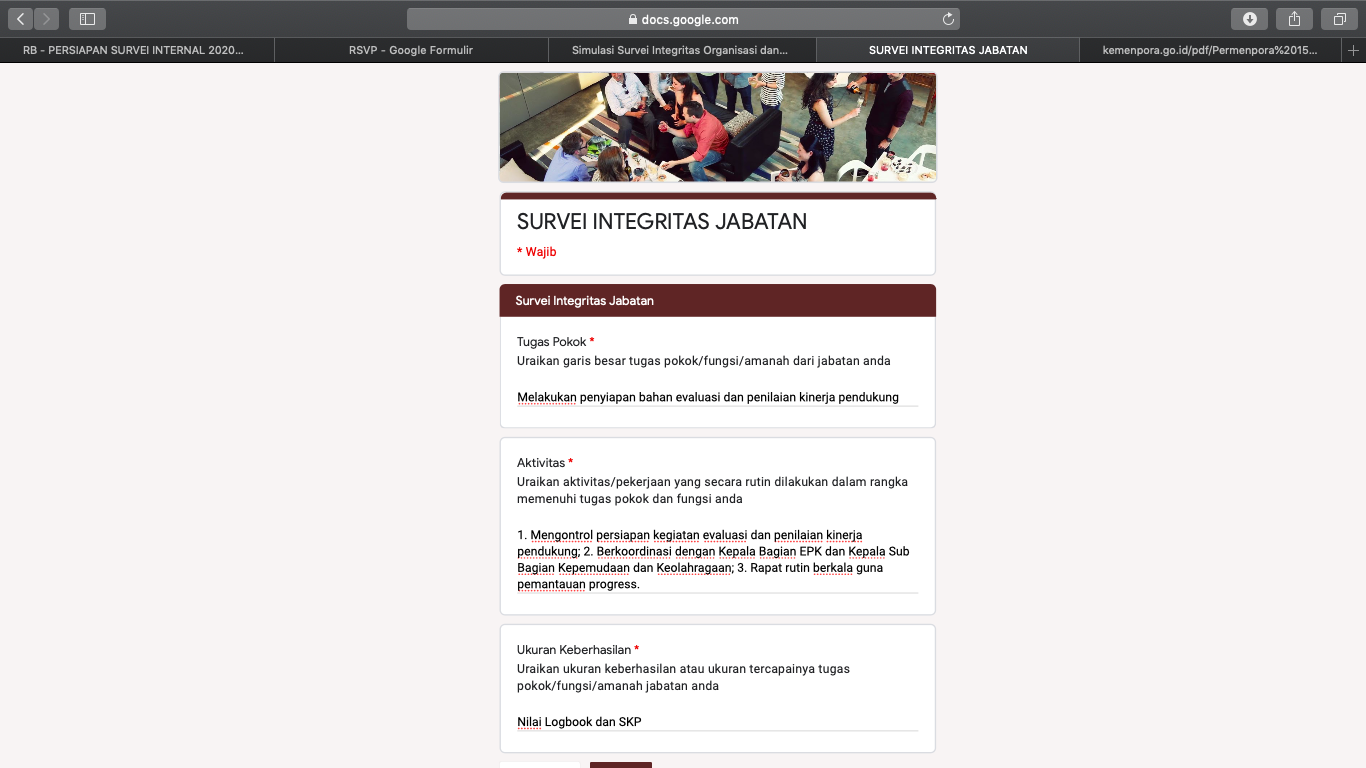 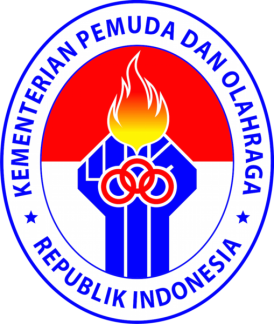 SAMPLE
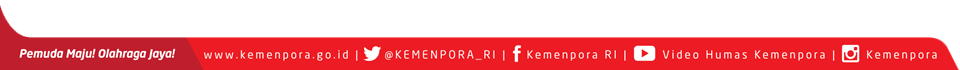 Thank you!
Thank you!
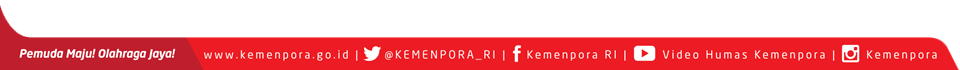